Преступление и наказание
Lenka Rolinková
Фёдор Михайлович Достоевский1821-1881
один из самых значительных и известных в мире русских писателей и мыслителей, реалист, основатель психологической прозы
1837 год стал важной датой (смерть матери и Пушкина)
первое произведение Бедные люди, и он сразу стал знаменитым
член кружка Петрашевского – 1849 арестован (смертная казнь, изменена на ссылку в Сибирь)
ощущения, кот. имел перед казнью успользовал в романе Идиот
четыре года провёл на каторге в Омске и етот опыт описал в повести Записки из Мёртвого дома
страдал эпилепсией – хорошо понимал психологические проблемы характеров в своих произведениях
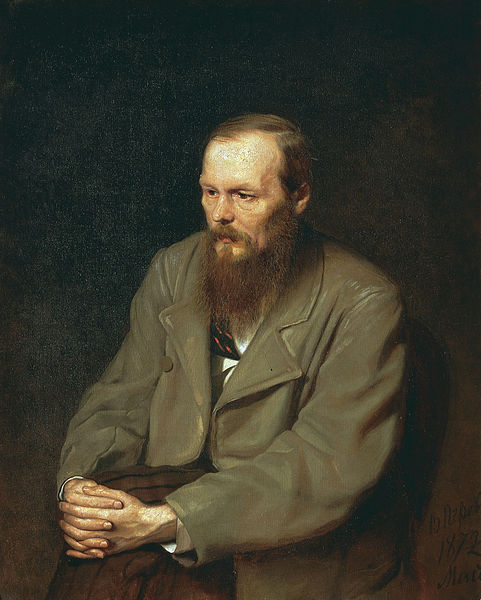 Карьера и брак
Достоевский был произведён в прапорщики
1857 г. обвенчался с Марией Исаевой
период заключения и военной службы был поворотным
превратился в глубоко религиозного человека
единственным идеалом стал Иисус Христос
в 1860 г. с женой и приёмным сыном Павлом вернулся в Петербург
с начала 1861 г. помогал брату Михаилу издавать собственный журнал «Время», после закрытия кот. в 1863 г. братья начали выпускать журнал «Эпоха»
в 1864 г. потерял жену и брата
резко критиковал Запад
Преступление и наказание появление произведения
после смерти брата должен был платить его долги + играл в карты = материальный крах
написал главы «Преступления и наказания»
посылая их М. Н. Каткову прямо в журнал «Русский вестник», где они печатались из номера в номер
роман Преступление и наказание был оплачен Катковым очень хорошо
в это же время должен был написать роман Игрок издателю Ф. Т. Стелловскому  - у Д. не хватило физических сил - нанял молодую стенографистку Анну Сниткину (после этого его жена)
Творчество
с 1872 по 1878 г. прожил в городе Старая Русса Новгородской губернии - Эти годы жизни были очень плодотворными: 
1872 — Бесы, 1873 — начало Дневника писателя 1875 — Подросток, 1876— Кроткая 
1878 г. возвращается в Петербург, где проживает до дня своей смерти 
здесь же в 1880 г. он заканчивает написание своего последнего романа Братья Карамазовы
умирает 28 января 1881 г.
Преступление
главный герой бедный студент Родион Романович Раскольников
его сестра и мать также очен бедные, сестра хочет выйти замуж за человека, кот. не любит, чтобы помогла брату
в голове Р. представляет себе убийство старухы - ростовщицу, кот. никому не нужна и так поможет себе и семье
долго планирует этот акт и наконец убивает старуху топором, также и её сестру – свидетельницу
после етого берёт деньги и все ценности, но не может их укрыть дома, укроет их недалеко, под камень
остаток романа рассказывает о внутренних муках Расколникова
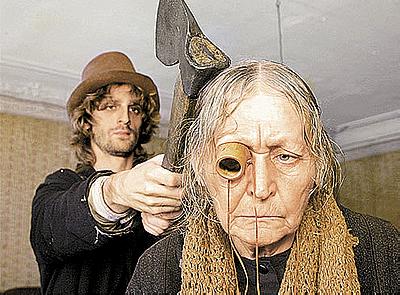 Образ тупика(slepé uličky) и идея Расколникова
некуда пойти – одна из центральных идей произведения
писатель показывает, что преступление героя подготовлено состянием, когда человеку некуда пойти
всё окружающее как бы подталкивает героя к убийству
он пытается доказать самому себе, что он личность – люди делятся на два вида – высшие - необыкновенные (напр. Наполеон, имеют право на всё, даже и убийство) и низшие – обыкновеные люди, которые только живут свою жизнь
Конфликт главного героя
конфликт происходит в души Раскольникова
он сам думает о себе как о личности – человеке высшим и хочет доказать себе, что он личность
его теория терпит крах – одно преступление влечет за собой другие – убитие сестры старухы, также невиновный Миколка хотел признаться к убийству, Р. семья будет терпеть...
после убийства Р. мучается от того, что, по его теории, оказался недостаточно 		        силен – не выдержал 		        проверки –  он не сильная 		        личность
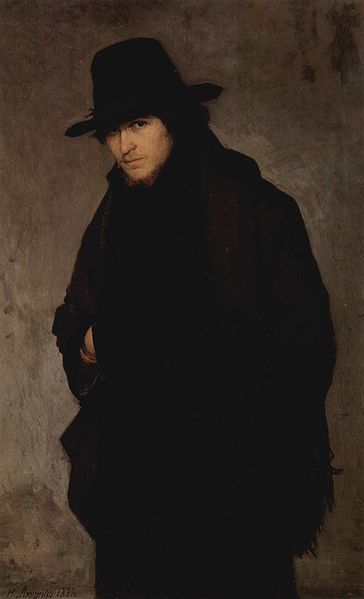 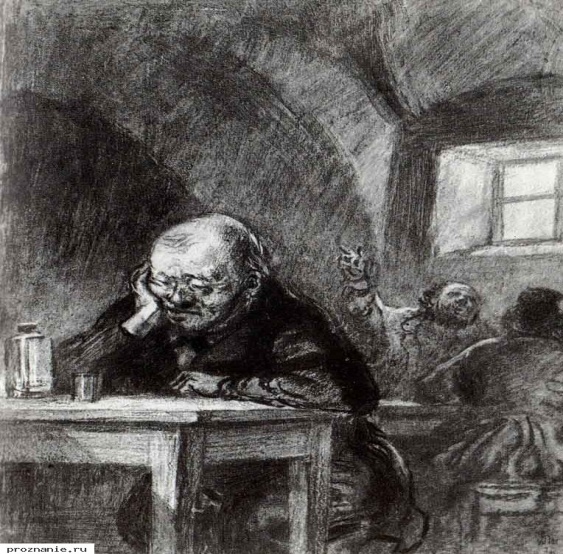 Образ жизни униженных
Мармеладов 
	рассказывает Р. о своей жизни, большой 
пьяница, любит свою семью но алкоголь сильнее
чем он – умирает

жена Мармеладова и дети
                  	после смерти М. не имеют ничего, очень бедная, жизнь,      	Р. им даёт деньги, она строит богатый пир		пир    	в честь Мармеладова – после этого нищенствует с
 	д        	детьми на улице

Соня Мармеладова 
                   	жертвует собой ради других – проститутка

мать и сестра Раскольникова 
	       		бедные, но посылают Р. деньги для учёбы, сестра 		также хочет жертвовать собой, хочет выйти замуж 		за страшного человека
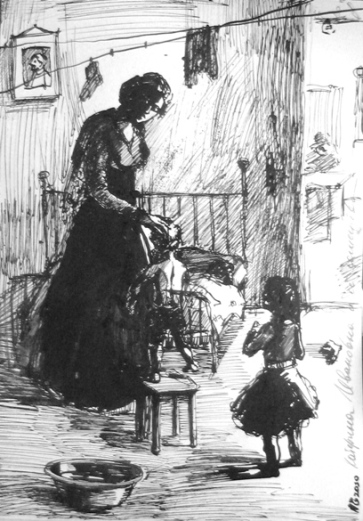 Наказание
Р. мучается, страшные сны ему снятся
встречает Соню – преступила закон, но при этом сохранила чистоту и душу
после внутренного мучения и терпения он готовен признаться к убийству
на каторге в конце концов понимает всю античеловечность своей теории
влюбится в Соню, новая жизнь
	             герой пытается найти выход 	          к другой жизни – этот 		          выход искал и сам 		          Достоевский
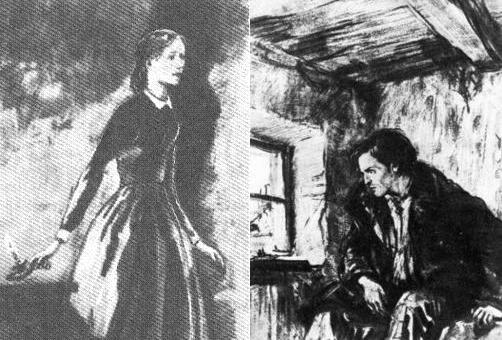 Спасибо за внимание